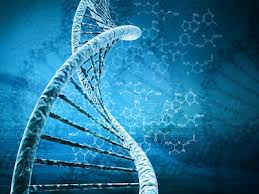 Nucleic Acids
Nucleic AcidsSection 2.8 pg 40
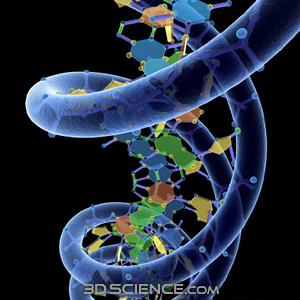 Function: to store, transmit & express hereditary information
Deoxyribonucleic acid- DNA
Provides the genetic code
Provides directions for it’s replication
Provides directions for Protein Synthesis
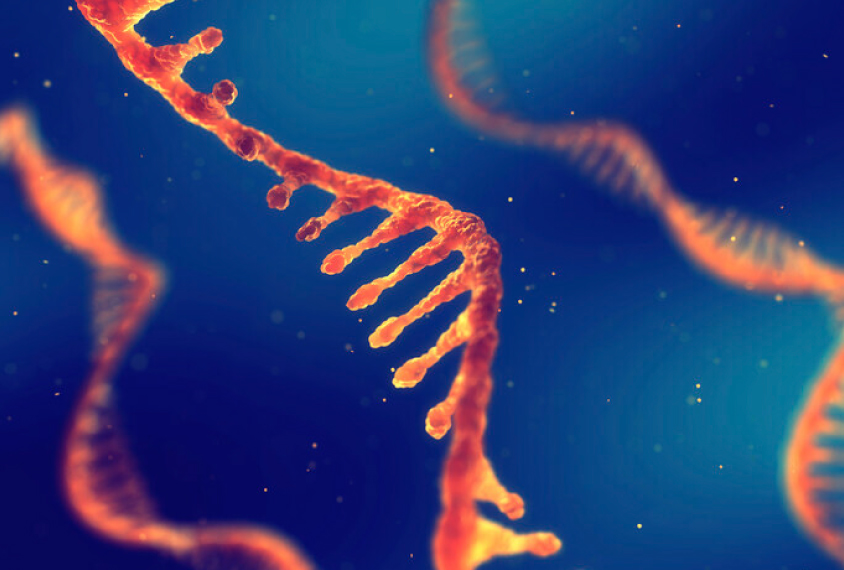 Ribonucleic Acid: RNA

Directs protein synthesis from DNA in the nucleus to ribosomes in the cytoplasm
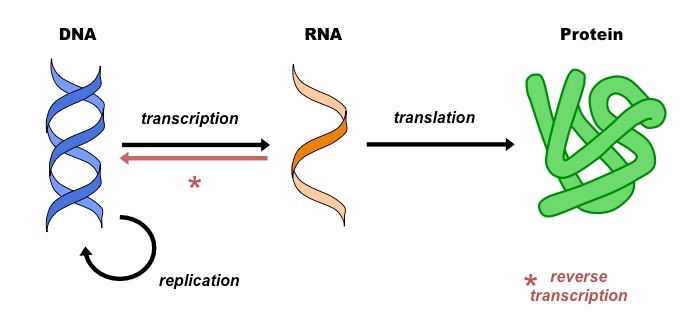 The central dogma of molecular biology
Nucleic acids are macromolecules
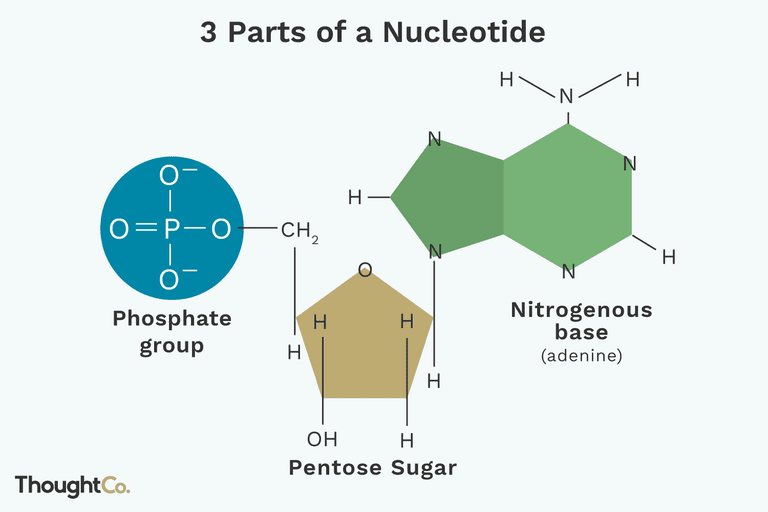 Monomer: nucleotide

Polymer: DNA, RNA
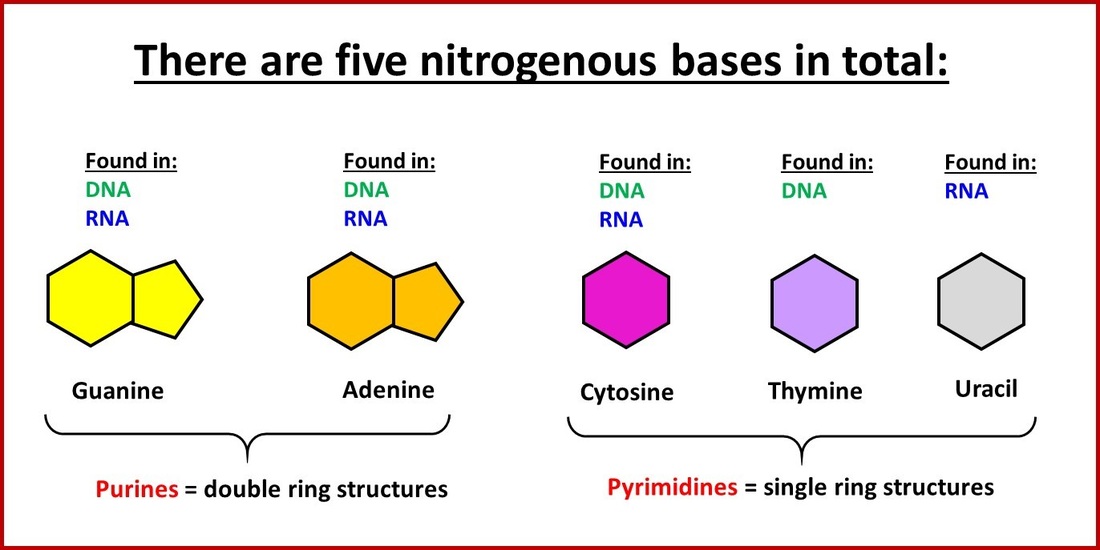 Types of Bases
Bases connect strands with Hydrogen bonds
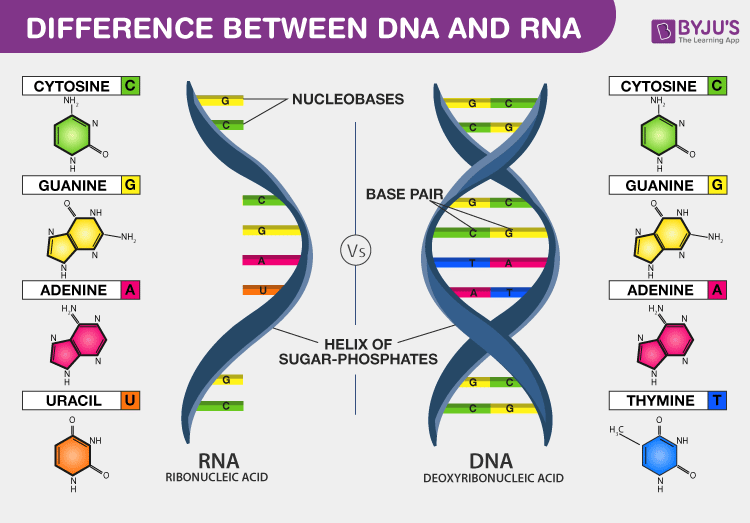 Atp: adenosine triphosphate
Structure:
Adenosine =  Adenine (Nitrogenous Base) + Ribose ( sugar )
ATP = Adenosine + 3 phosphates
It’s a MONOMER!
Created from breakdown of glucose in food by cells
  by Cellular Respiration !
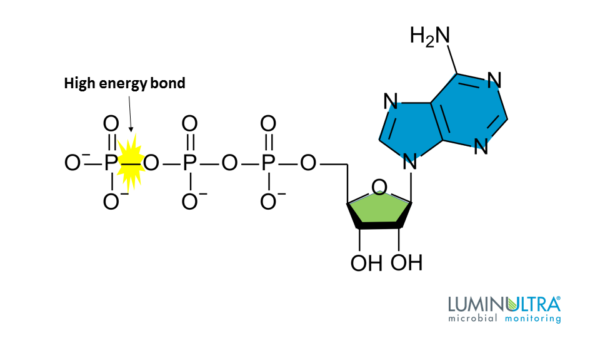 ATP:Adenosine triphosphate
Function:
Energy carrier in cells (supplies the energy needed for chem. rxns in cells)
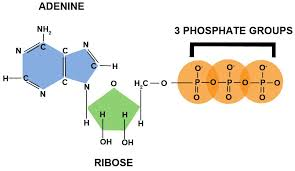 Function: 
The bond between the ast two phosphate bonds are unstable 
& high nergy bond that is easily broken by water 
Makes Adenosine Diphosphate (ADP) + P & release E
Can be re-formed when another P is added
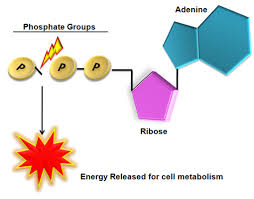 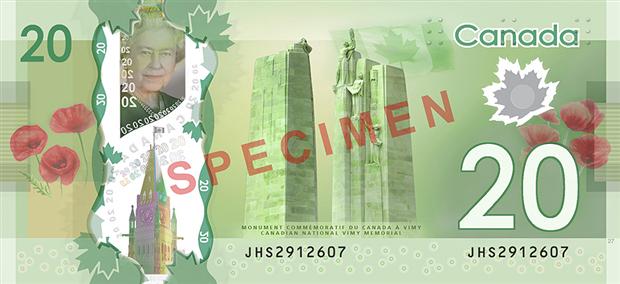 Atp is the energy currency of the cell
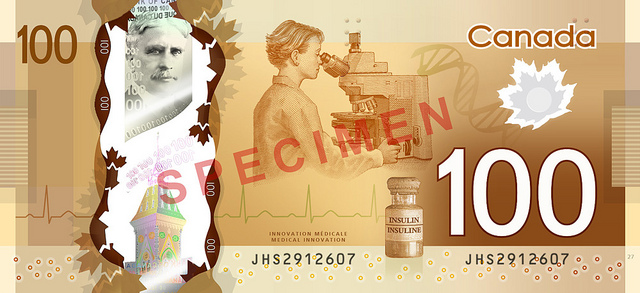 It’s a more “manageable” amount & form of Energy!
Used to power most molecular interactions!
ATP is the energy source cells “spend” to…
 transport molecules across the membrane
to build molecules 
To contract muscles
To conduct nerve impulses etc!
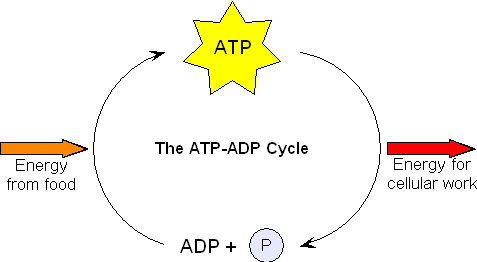